«Собраться вместе — это начало.      Держаться вместе — это прогресс. 
Работать вместе — это успех»
СОЦИАЛЬНО-ПЕДАГОГИЧЕСКОЕ И ТЕХНИЧЕСКОЕ НАПРАВЛЕНИЯ
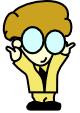 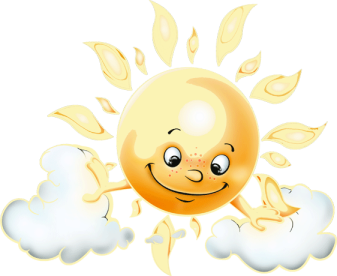 ТЕХНИЧЕСКОЕ НАПРАВЛЕНИЕ


 ОБЪЕДИНЕНИЕ «ТРАКТОРИСТ»
 ОБЪЕДИНЕНИЕ «ЮНЫЙ МОТОЦИКЛИСТ»
 ОБЪЕДИНЕНИЕ «ЭЛЕКТРОТЕХНИКА»
   ОБЪЕДИНЕНИЕ «СДЕЛАЙ САМ»
 ОБЪЕДИНЕНИЕ  «АЗБУКА КОМПЬЮТЕРНОЙ ГРАМОТНОСТИ» 
 ОБЪЕДИНЕНИЕ «НТМиК»
 ОБЪЕДИНЕНИЕ «ЮНЫЙ ВОДИТЕЛЬ 
ТРАНСПОРТНЫХ СРЕДСТВ КАТ.  «А»
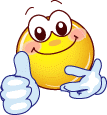 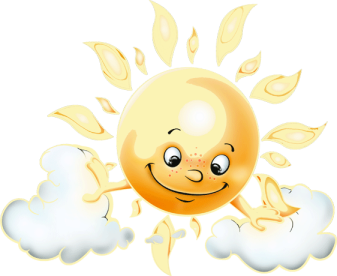 СОЦИАЛЬНО-ПЕДАГОГИЧЕСКОЕ НАПРАВЛЕНИЕ

 ОБЪЕДИНЕНИЕ «КУАФЮР»
 ОБЪЕДИНЕНИЕ «СЧАСТЛИВЫЙ  АНГЛИЙСКИЙ»
 ОБЪЕДИНЕНИЕ «МИР  АНГЛИЙСКОГО  ЯЗЫКА»
 ОБЪЕДИНЕНИЕ «ИСПАСКИЙ  ДЛЯ  ВСЕХ»
 ОБЪЕДИНЕНИЕ  УВЛЕКАТЕЛЬНЫЙ                                                  АНГЛИЙСКИЙ»
  ОБЪЕДИНЕНИЕ «ЮНЫЕ КОРРЕСПОНДЕНТЫ»
 ОБЪЕДИНЕНИЕ «ГОРИЗОНТ»
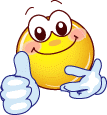 «Куафюр»ПЕДАГОГ ГЕРАСИМОВА Н.В.
От легкомысленных локонов до вечерних причесок
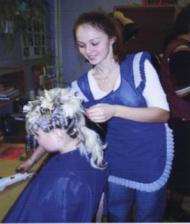 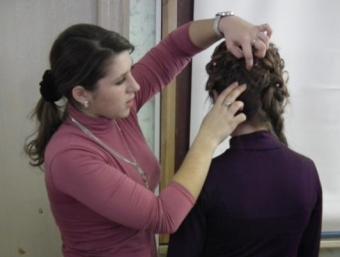 «СЧАСТЛИВЫЙ АНГЛИСКИЙ»ПЕДАГОГ  СТЕПАНОВА Е.И.
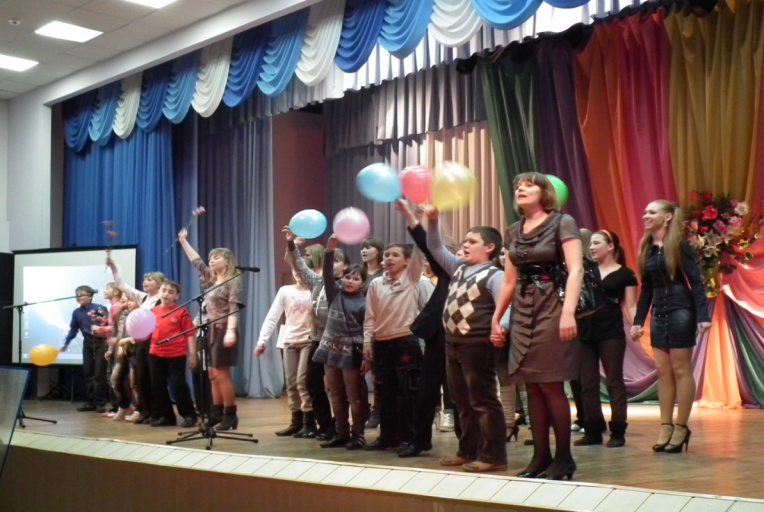 «МИР АНГЛИЙСКОГО ЯЗЫКА»ПЕДАГОГ  ЧУЙКОВА Т.Д.
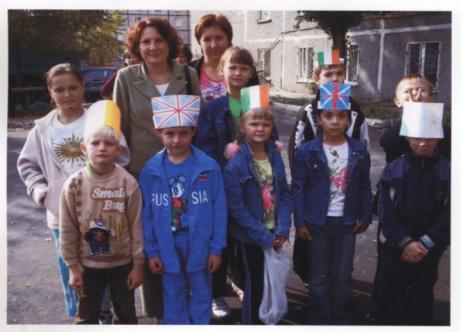 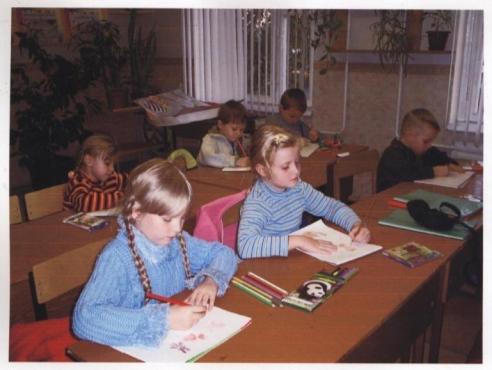 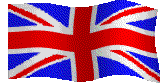 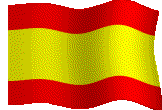 «ИСПАНСКИЙ ДЛЯ ВСЕХ»ПЕДАГОГ ШПАРЛО А.А.
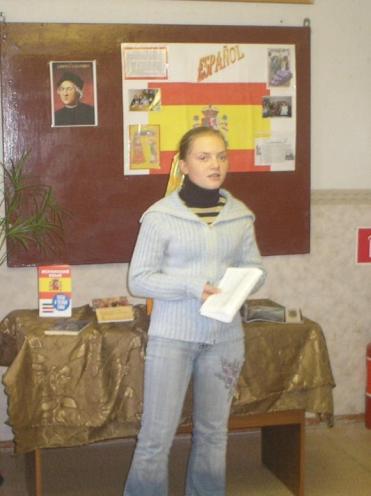 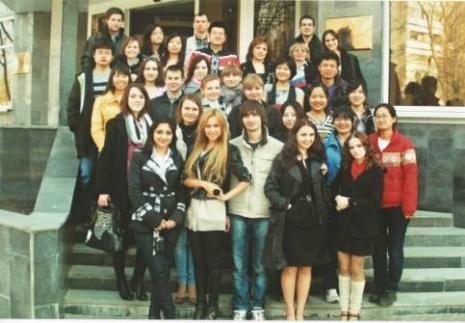 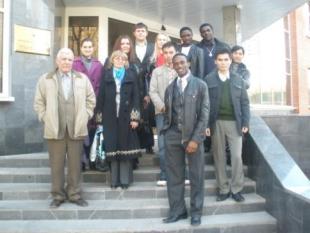 ИНОСТРАННЫЕ СТУДЕНТЫ ЮЗГУ В ГОСТЯХ  В     Д/О «ИСПАНСКИЙ   ДЛЯ ВСЕХ»
«УВЛЕКАТЕЛЬНЫЙ АНГЛИЙСКИЙ»ПЕДАГОГ  ЧУГУЕВА Е.С.
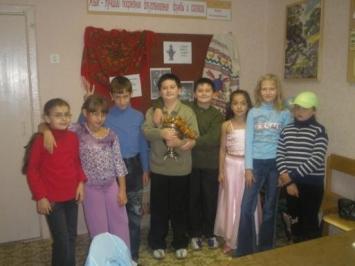 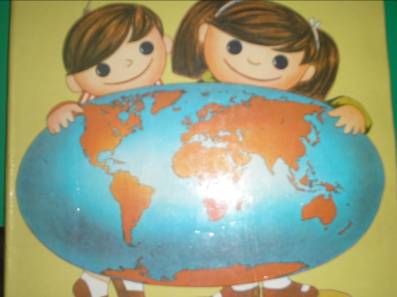 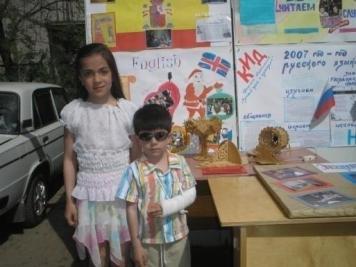 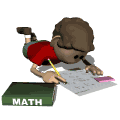 «ЮНЫЕ КОРРЕСПОНДЕНТЫ»ПЕДАГОГ МЕДВЕДЕВА С.Н.
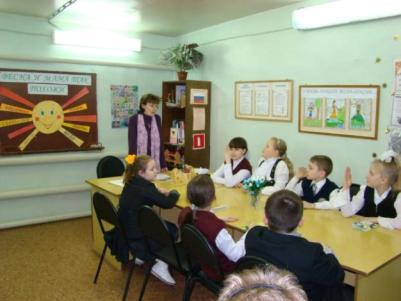 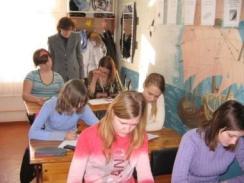 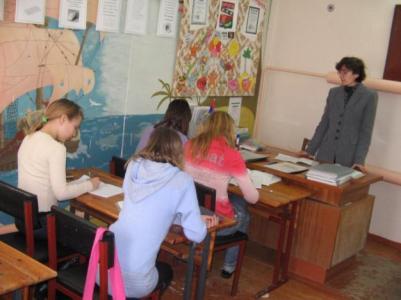 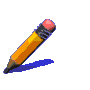 «ГОРИЗОНТ» педагог ОНИЛОВА Н.С.
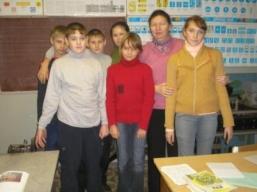 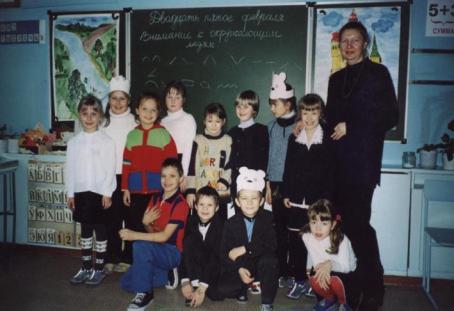 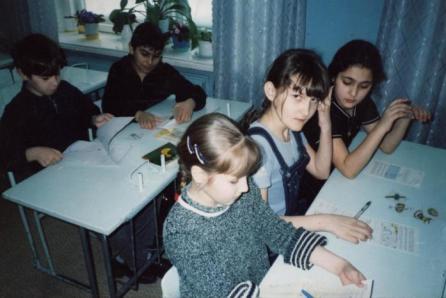 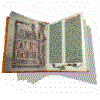 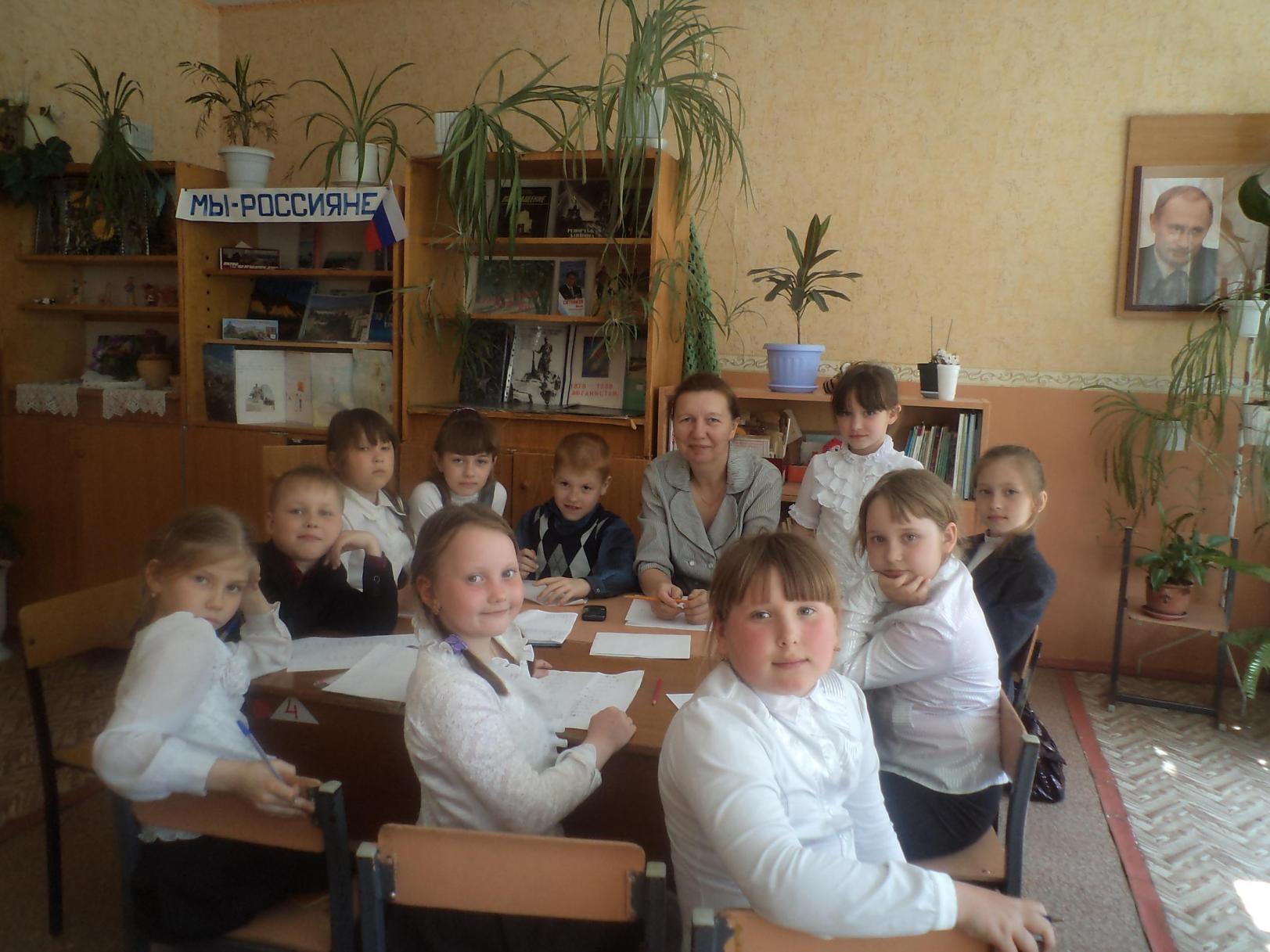 «ТРАКТОРИСТ»ПЕДАГОГИ  СТЕПАНОВ Н.В. И МОВЧАН В.Н.
С 1992 года старшеклассники обучаются в д/о «ТРАКТОРИСТ». За все время существования объединения профессию «Тракторист категории «В,С» получили более  300 старшеклассников
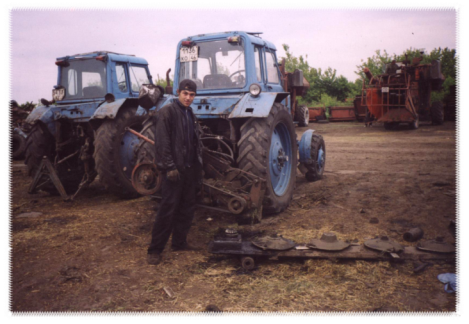 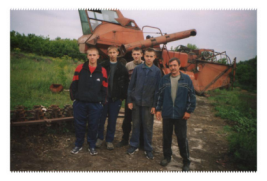 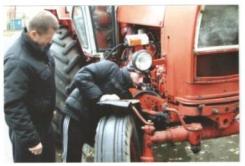 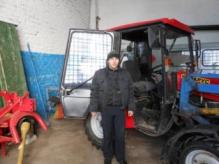 Д/О «ТРАКТОРИСТ»ЭКЗАМЕНЫ ПРИНИМАЕТ ГОСТЕХНАДЗОР
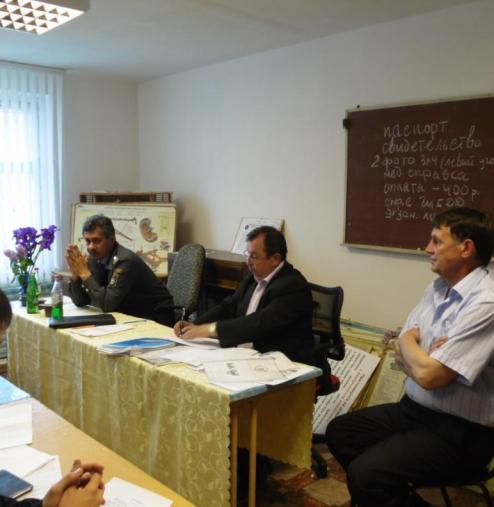 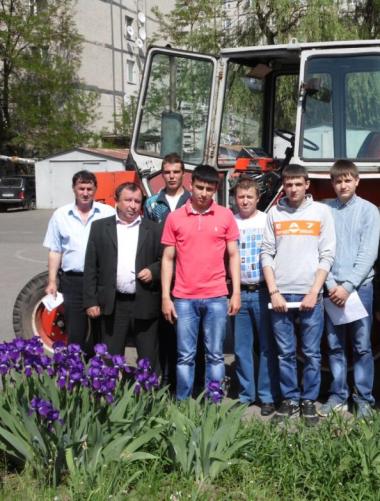 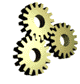 «ЮНЫЙ МОТОЦИКЛИСТ»ПЕДАГОГ  КУРАСОВ В.А.
Начальные технические знания ребята приобретают в объединении «Юный мотоциклист» под руководством Курасова Василия Александровича
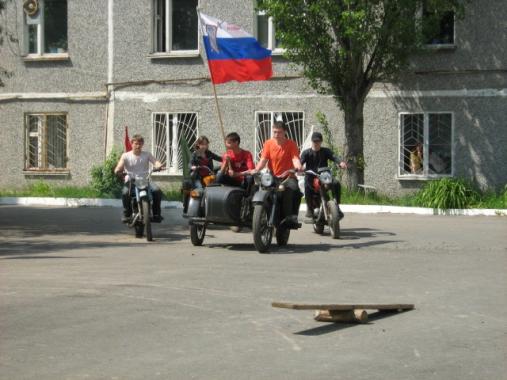 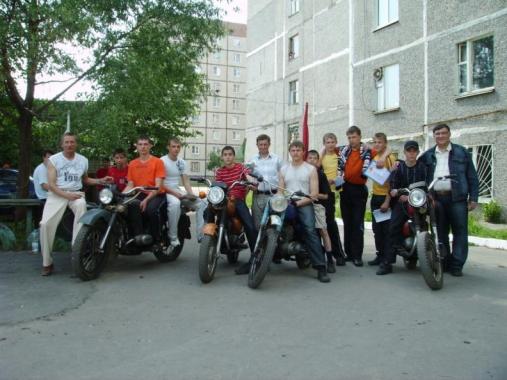 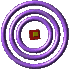 «ЭЛЕКТРОТЕХНИКА»
       ПЕДАГОГ ШПАРЛО А.А.
В объединении «Электротехника», которым руководит Белозерова Алла Анатольевна, дети получают знания об электричестве и магнетизме, приобретают умения и навыки по электромонтажу, учатся обращаться с технической документацией
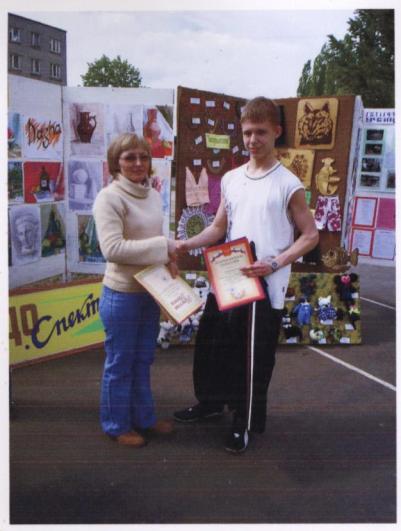 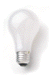 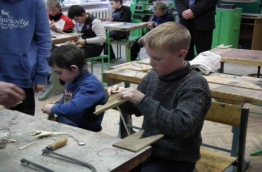 «СДЕЛАЙ САМ»ПЕДАГОГ  ХРАМКОВА Н.А.
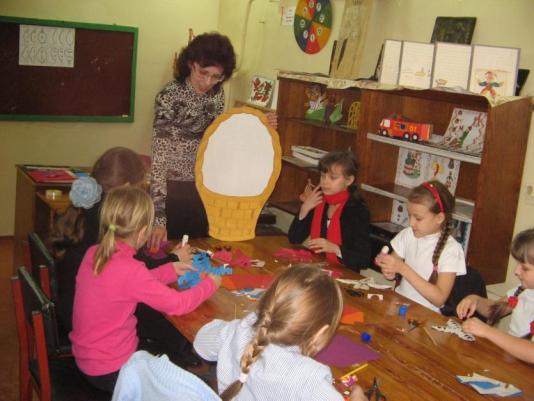 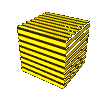 «АЗБУКА КОМПЬЮТЕРНОЙ ГРАМОТНОСТИ»ПЕДАГОГ  САЗОНОВА М.Н.
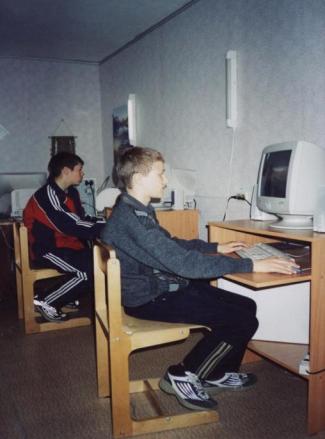 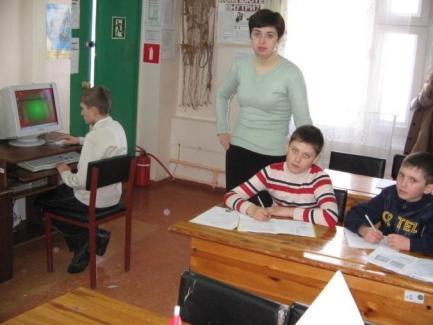 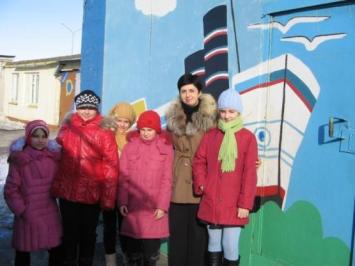 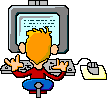 «НТМиК»ПЕДАГОГ  СТАРОДУБЦЕВА Л.А.
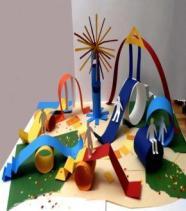 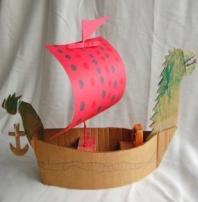 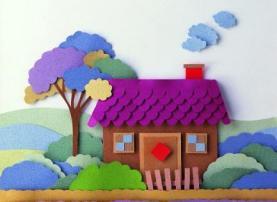 «ЮНЫЙ ВОДИТЕЛЬ ТРАНСПОРТНЫХ СРЕДСТВ КАТ. «А» ПЕДАГОГИ  СТЕПАНОВ Н.В. и МОВЧАН В.Н.
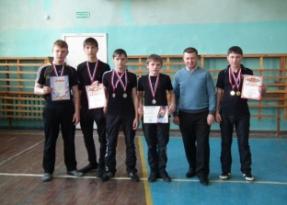 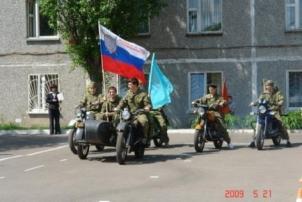 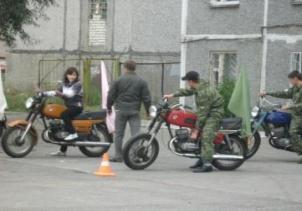 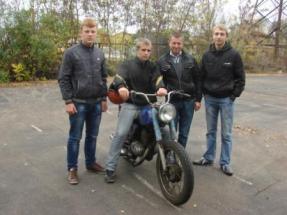 В городе работа с детьми по пропаганде  безопасности дорожного движения началась с создания в 1998 году отряда «Юный Инспектор Дорожного Движения» на базе ЦДО «Спектр», а теперь эта деятельность будет продолжена в ДДТ. Цель деятельности отрядов ЮИДД – пропаганда правил дорожного движения, воспитание безопасного поведения на улицах и дорогах
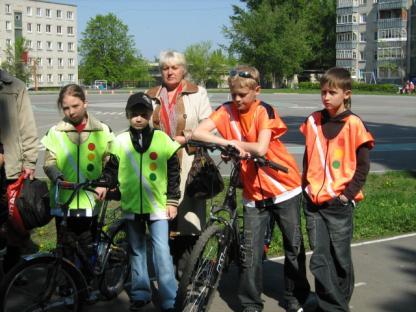 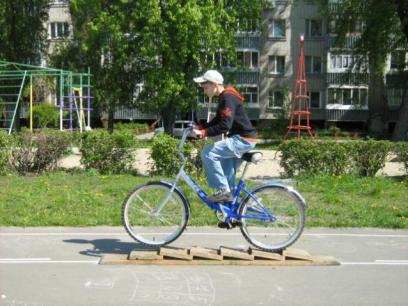 На снимках: участники городских массовых мероприятий, посвящённых 15-летию образования отрядов ЮИД в г. Курчатове
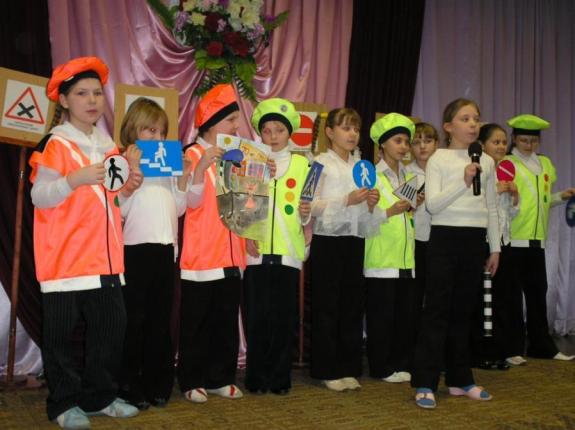 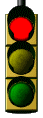 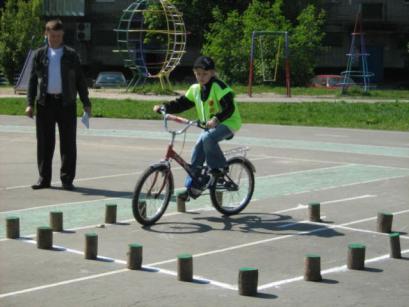 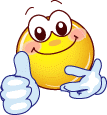 НАШИ ПЕДАГОГИ
Жила была наша команда по ……
БЕЛОЗЕРОВА АЛЛА АНАТОЛЬЕВНА,В ДОПОЛНИТЕЛЬНОМ ОБРАЗОВАНИИ РАБОТАЕТ С 01.03.2003 г.
У Аллы Анатольевны интересов ширится круг:
Испанский, электротехника и царица наук.
И убедилась она в полной мере, что для души, ума и рук
Земля – огромнейшая сфера образовательных услуг.
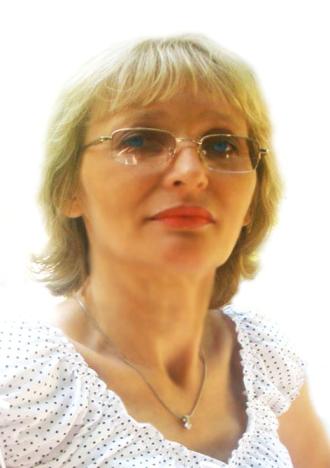 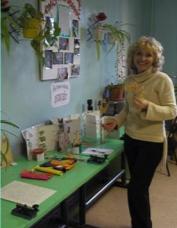 Победитель областного конкурса педагогического мастерства «Сердце отдаю детям», 2012 г.
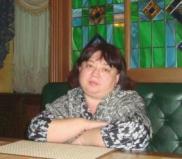 СТАРОДУБЦЕВА ЛЮДМИЛА АЛЕКСАНДРОВНА В ДОПОЛНИТЕЛЬНОМ ОБРАЗОВАНИИ РАБОТАЕТ С 19.08.1996 г.
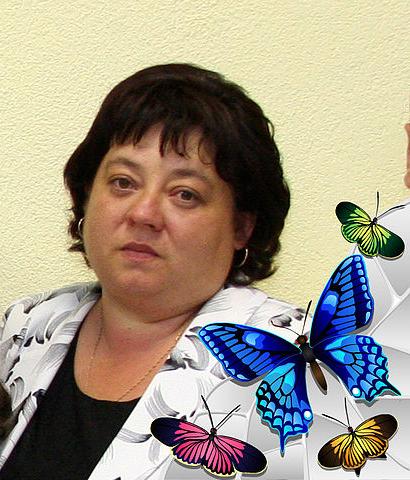 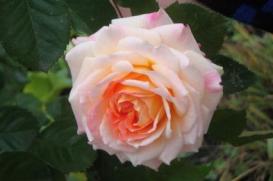 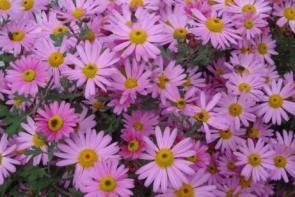 Дайте ножницы, расческу,
Она вам сделает прическу.
Герасимова непременно 
Подстрижет вас современно.
ГЕРАСИМОВА НАТАЛЬЯ ВЛАДИМИРОВНА В ДОПОЛНИТЕЛЬНОМ ОБРАЗОВАНИИ РАБОТАЕТ С 01.09.1999 г.
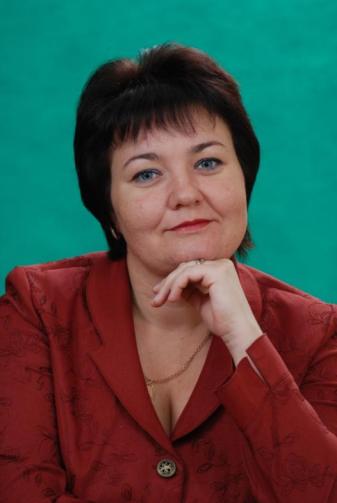 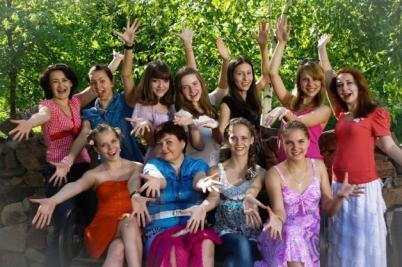 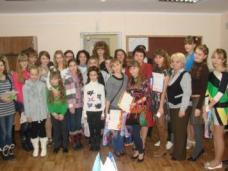 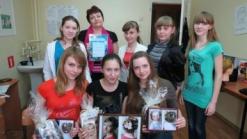 Победитель областного конкурса педагогического мастерства «Сердце отдаю детям», 2010г.
Выпустила  более 200 юных парикмахеров
Где шкворни, где рессора,
Узнать помогут вам
Два классных педагога
СТЕПАНОВ и МОВЧАН.
Помогут разобраться
В устройстве тракторов
И выучить все правила дорожные потом.
МОВЧАН ВЛАДИМИР НИКОЛАЕВИЧ В ДОПОЛНИТЕЛЬНОМ ОБРАЗОВАНИИ РАБОТАЕТ С 01.09.2001 г.
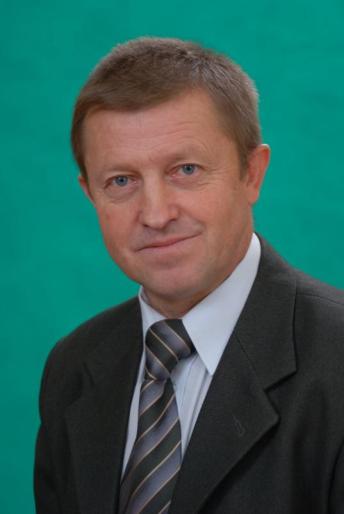 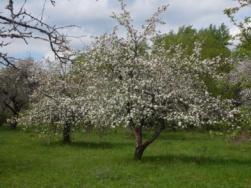 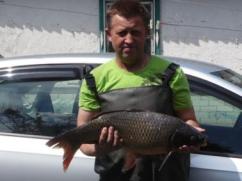 СТЕПАНОВ НИКОЛАЙ ВЛАДИМИРОВИЧ
БЫВШИХ ОФИЦЕРОВ НЕ БЫВАЕТ!
В ДОПОЛНИТЕЛЬНОМ ОБРАЗОВАНИИ РАБОТАЕТ С 17.02.2014 г.
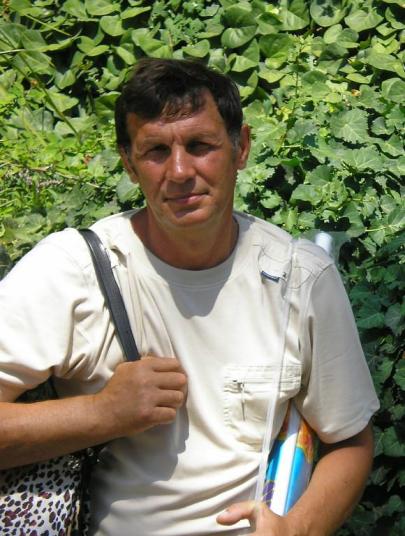 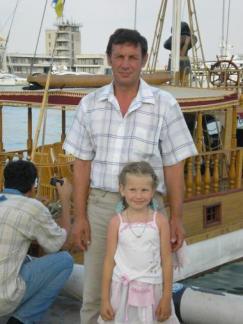 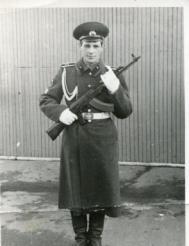 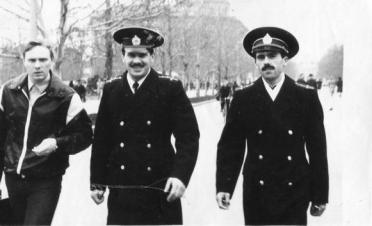 ОНИЛОВА НАТАЛЬЯ СЕРГЕЕВНА В ДОПОЛНИТЕЛЬНОМ ОБРАЗОВАНИИ РАБОТАЕТ С 09.03.2000 Г.
Любовь к родному языку всем прививает.
И правилам различным обучает.
Где ставит точку, где дефис, а где тире.
НАТАЛЬЯ СЕРГЕЕВНА расскажет детворе.
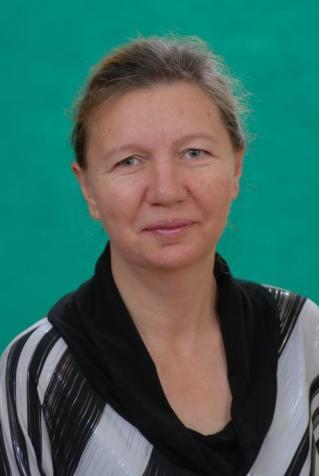 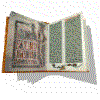 Без иностранных языков
Сегодня сложно жить на свете,
Тот, кто язык учить готов,
Найдет призванье на планете.
Поможет в этом без сомнения
ЕЛЕНЫ ИВАНОВНЫ педагогическое умение.
СТЕПАНОВА ЕЛЕНА ИВАНОВНА В ДОПОЛНИТЕЛЬНОМ ОБРАЗОВАНИИ РАБОТАЕТ С 01.10. 2005 г.
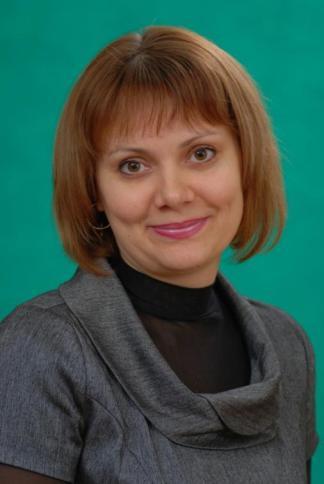 Уроки иностранных языков
Ну что скрывать, порой даются трудно,
Зато на них уж точно никогда
С ТАТЬЯНОЙ ДМИТРИЕВНОЙ 
не будет нудно
ЧУЙКОВА ТАТЬЯНА ДМИТРИЕВНА В ДОПОЛНИТЕЛЬНОМ ОБРАЗОВАНИИ РАБОТАЕТ С 23.08.2011 г.
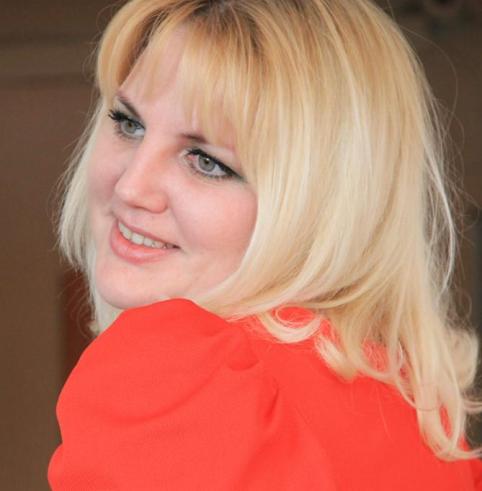 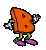 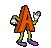 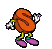 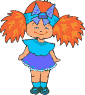 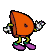 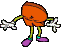 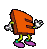 Скорость, ветер, яркий шлем
Жжет пространство, нет проблем.
Позади пол сотни лет.
Много это или нет?
Охота и пчелы нету здесь связи
Рыбалка, машина…ВАСИЛИЙ КУРАСОВ
КУРАСОВ ВАСИЛИЙ АЛЕКСАНДРОВИЧ В ДОПОЛНИТЕЛЬНОМ ОБРАЗОВАНИИ РАБОТАЕТ С 11.03. 2003 г.
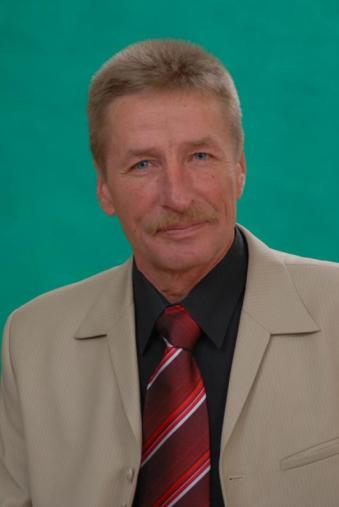 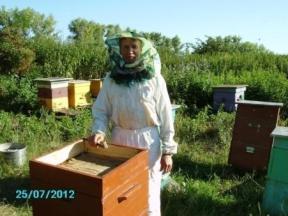 Сегодня без английского непросто
Сегодня без английского никак!
Нельзя найти престижную работу,
Нельзя поехать страны повидать.

Чугуева Екатерина устранит всю сложность:
Научит вас писать и говорить
И многим детям даст эту возможность,
Чужой язык, как свой родной любить.
ЧУГУЕВА ЕКАТЕРИНА СЕРГЕЕВНАВ ДОПОЛНИТЕЛЬНОМ ОБРАЗОВАНИИ РАБОТАЕТ С 02.09.2013 г.
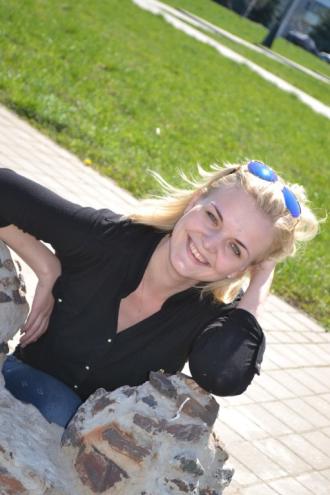 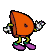 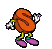 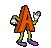 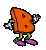 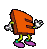 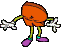 «Дети любят труд, в процессе которого 
создается что-то красивое, необычное.

Ум ребенка – на кончике его пальцев, и чем выше мастерство, которым овладела и овладевает рука, тем умнее ребенок, подросток, юноша»


                        В.А. Сухомлинский.
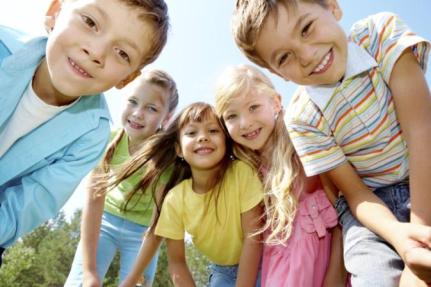